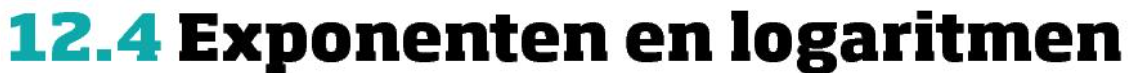 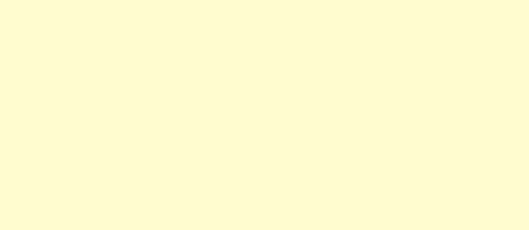 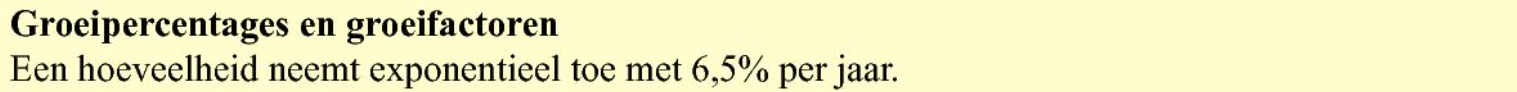 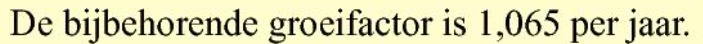 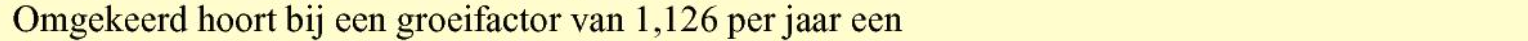 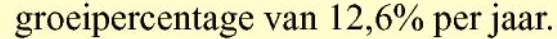 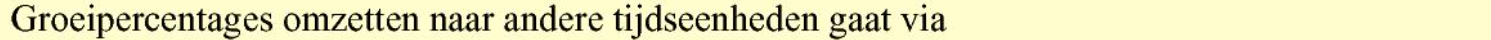 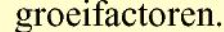 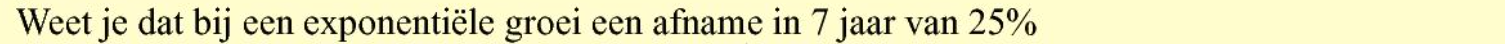 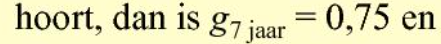 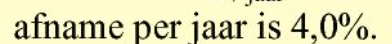 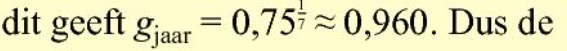 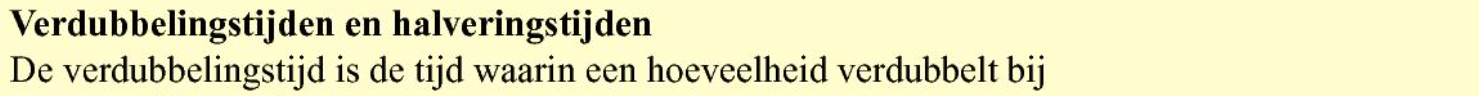 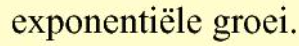 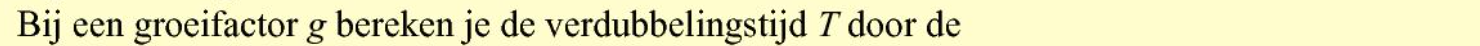 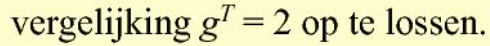 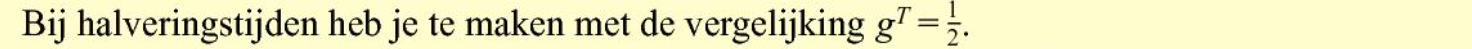 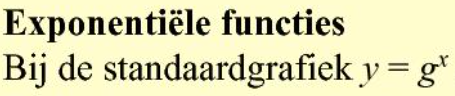 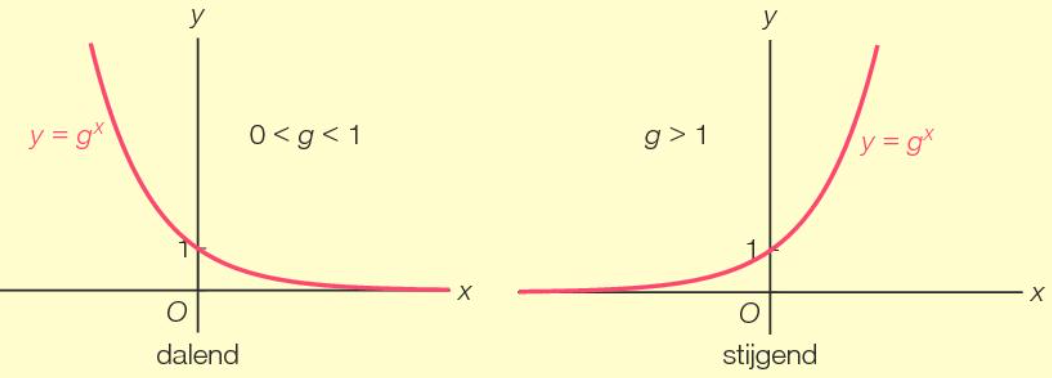 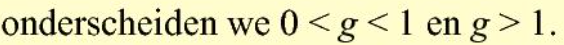 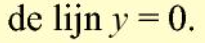 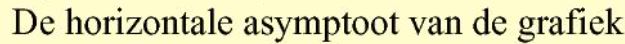 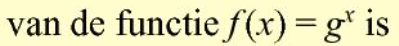 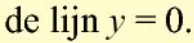 rechts respectievelijk links
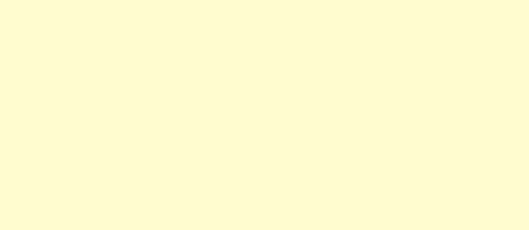 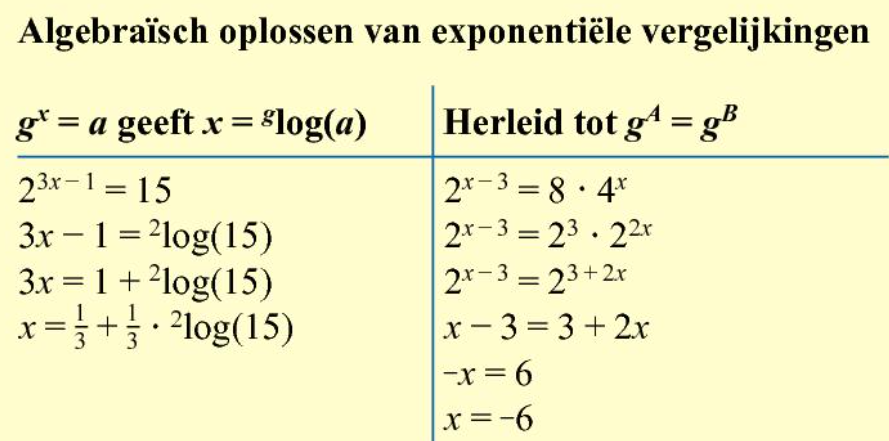 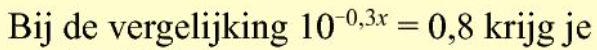 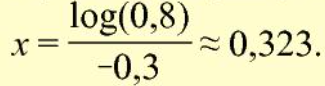 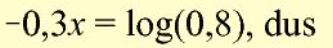 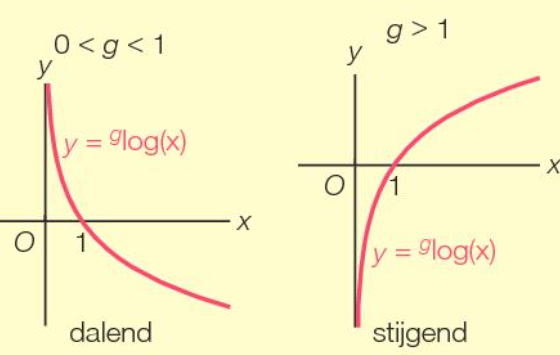 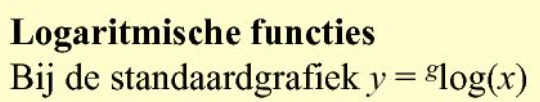 zie fig.
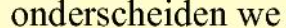 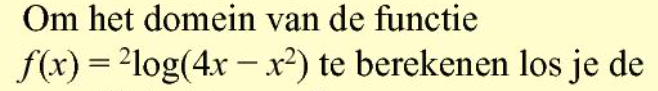 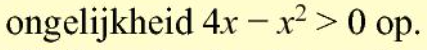 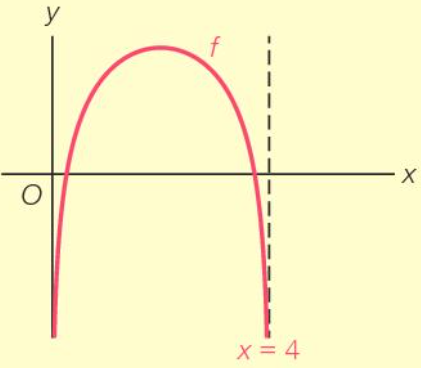 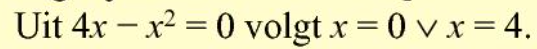 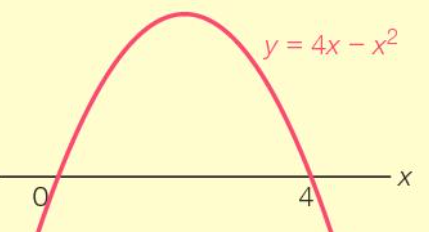 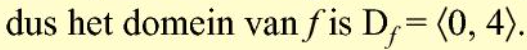 schetsje
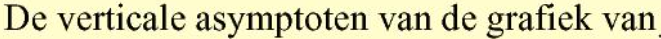 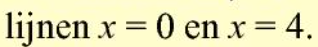 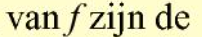 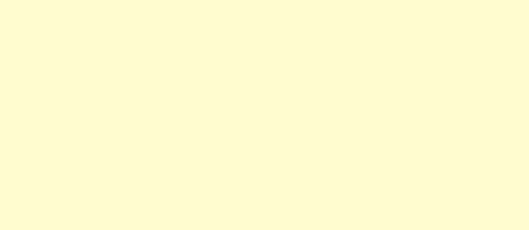 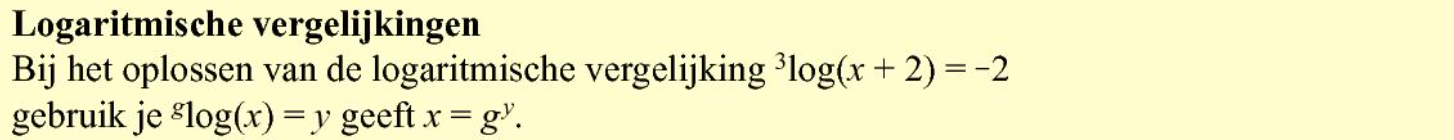 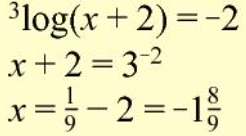 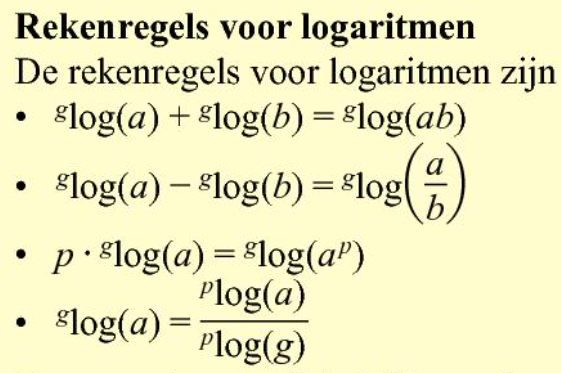 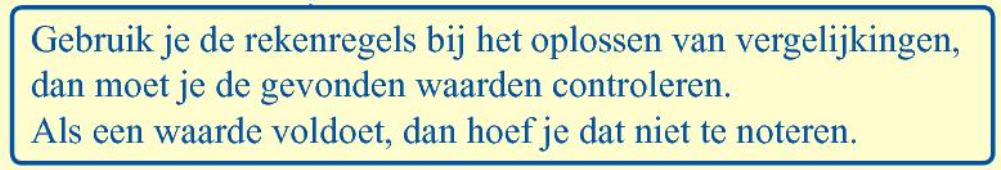 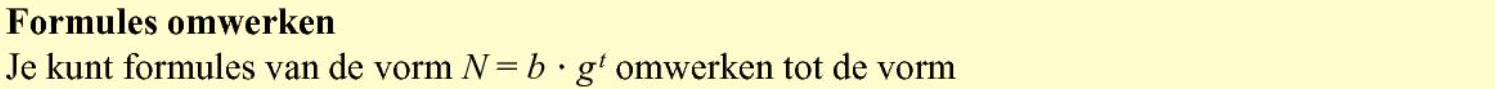 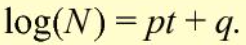 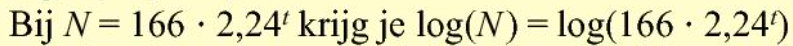 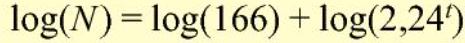 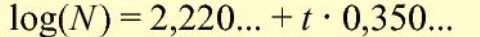 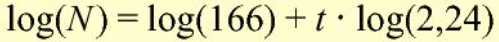 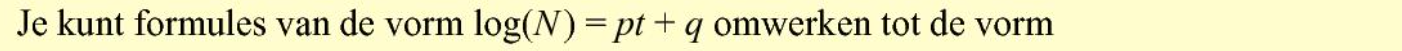 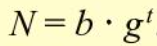 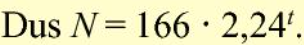 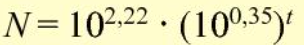 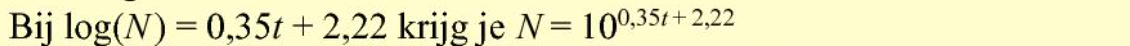 schrijf eerst eens alle rekenregels voor het rekenen met machten nog eens op!?
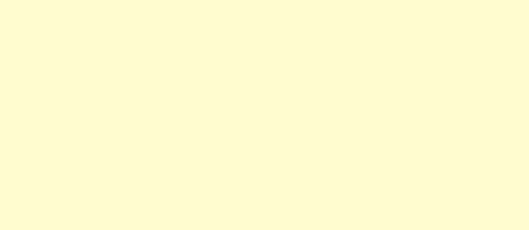 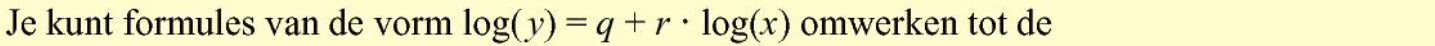 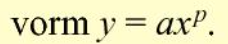 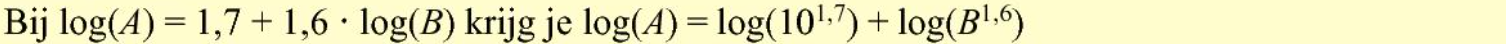 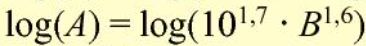 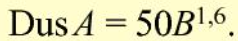 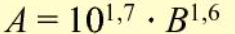 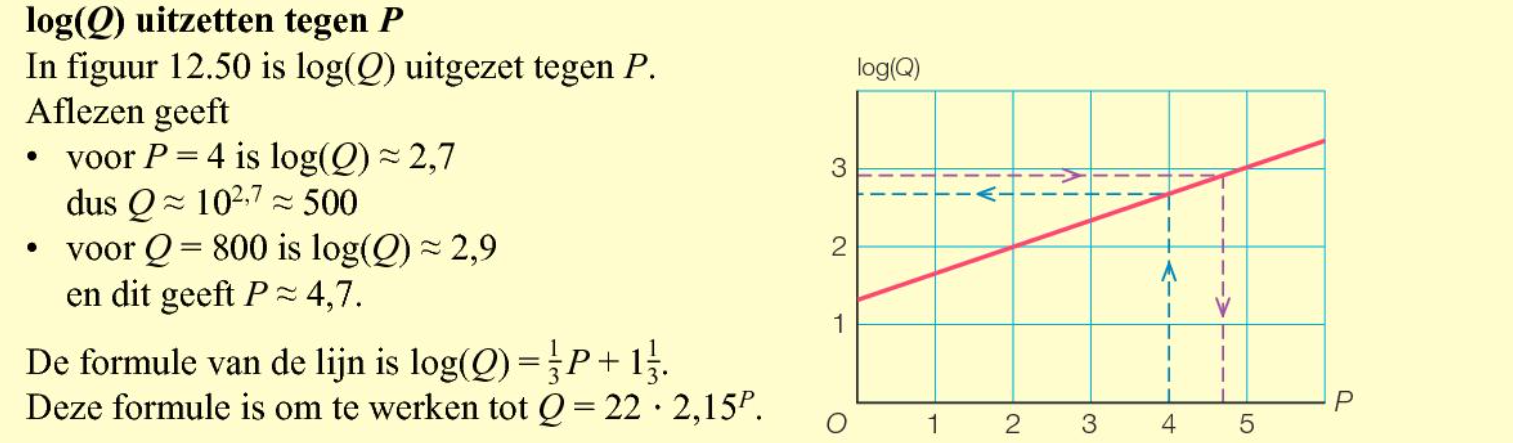 Maak een keuze uit de (enorme) serie opgaven 47 t/m 59 ,  doe i.i.g. de meest recente…… maar kijk ook naar de tijd die je nog nodig hebt voor par 12.5; 12.6 en 12.7 !